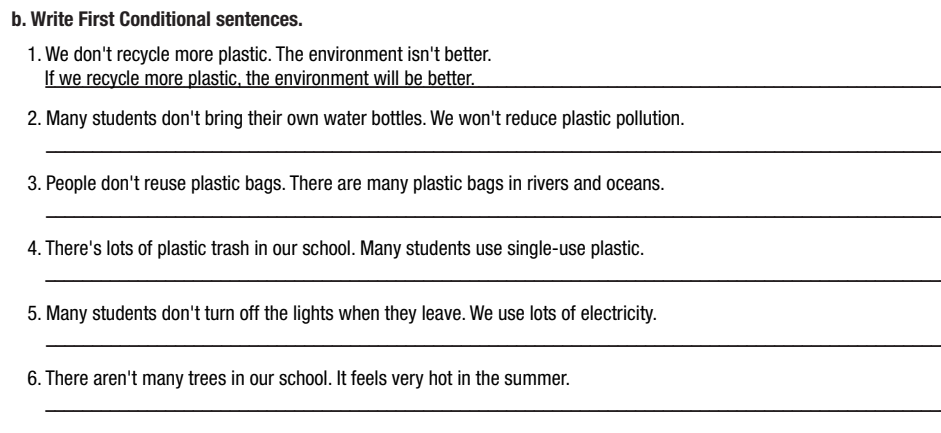 More Practice 
WB, P. 45
b. Write First Conditional sentences.
2. Many students don't bring their own water bottles. We won't reduce plastic pollution.
→
If students bring their own water bottles, we will reduce plastic pollution
3. People don't reuse plastic bags. There are many plastic bags in rivers and oceans. →
If people reuse plastic bags, there will be fewer plastic bags in rivers and oceans./there won't be many plastic bags in rivers and oceans.
[Speaker Notes: Taken from TA 10 i-Learn Smart World WB, page 45, activity b]
More Practice 
WB, P. 45
b. Write First Conditional sentences.
4. There's lots of plastic trash in our school. Many students use single-use plastic. 
→
If students stop using single-use plastic, there will be less plastic trash in our school./there won't be much plastic trash in our school.
5. Many students don't turn off the lights when they leave. We use lots of electricity. →
If students turn off the lights when they leave, we will use less/save electricity./we won't use much electricity
[Speaker Notes: Taken from TA 10 i-Learn Smart World WB, page 45, activity b]
More Practice 
WB, P. 45
b. Write First Conditional sentences.
6. There aren't many trees in our school. It feels very hot in the summer. 
→
If there are more trees in our school,/If we plant more trees in our school, it won’t feel very hot in the summer.
[Speaker Notes: Taken from TA 10 i-Learn Smart World WB, page 45, activity b]
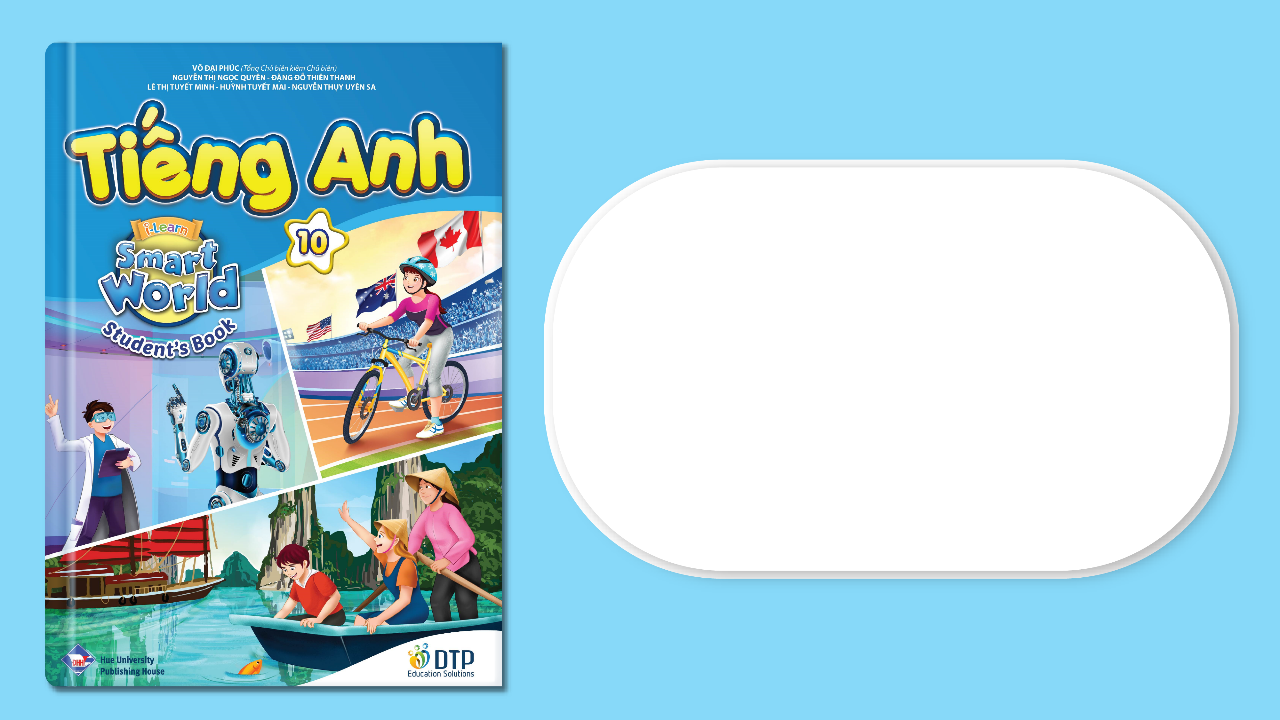 UNIT 8: ECOLOGY AND THE ENVIRONMENT
Lesson 1.3 – Pronunciation & Speaking
 Page 66
By the end of this lesson, 
students will be able to:
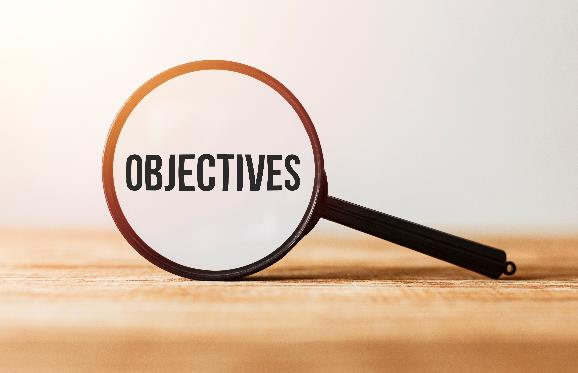 practice Intonation for the First conditional sentences.
talk about making the school green.
develop environmentally-friendly awareness.
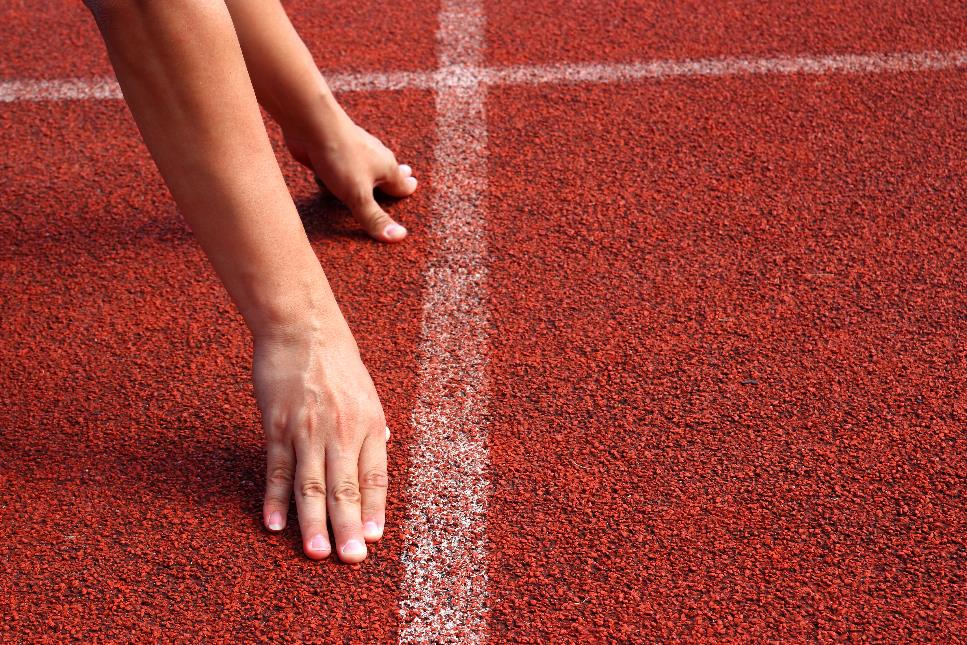 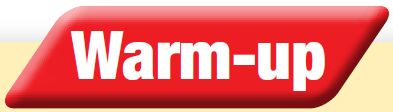 Choose the word whose main stress is placed 
differently from the others.
Work in pairs.
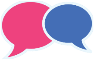 A. Mercury		B. telescope	C. recycle		D. heritage
 
2. A. measure		B. rocket		C. cable		D. delay

3. A. thermometer	B. registration	C. interaction	D. education
/ˌri:ˈsaɪkəl/
/ˈherɪtɪdʒ/
/ˈmɜ:kjəri/
/ˈteləskoʊp/
/ˈmeʒə/
/ˈkeɪbəl/
/ˈrɑ:kɪt/
/dɪˈleɪ/
/ˌɪntəˈrækʃən/
/ˌedʒəˈkeɪʃən/
/θəˈmɑ:mətə/
/ˌredʒəˈstreɪʃən/
Work in pairs.
Choose the word whose underlined part is 
pronounced differently from that of the other words.
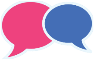 A. affect		B. release		C. become		 D. deny

2. A. sick			B. nice		C. tight		D. kind

3. A. vehicle		B. handwriting	C. humorist	D. habitant
/dɪˈnaɪ/
/rɪˈli:s/
/bɪˈkʌm/
/əˈfekt/
/kaɪnd/
/taɪt/
/sɪk/
/naɪs/
/ˈvi:əkəl/
/ˈhju:mərɪst/
/ˈhæbɪtənt/
/ˈhændˌraɪtɪŋ/
Checking homework
Suggested answers/ product
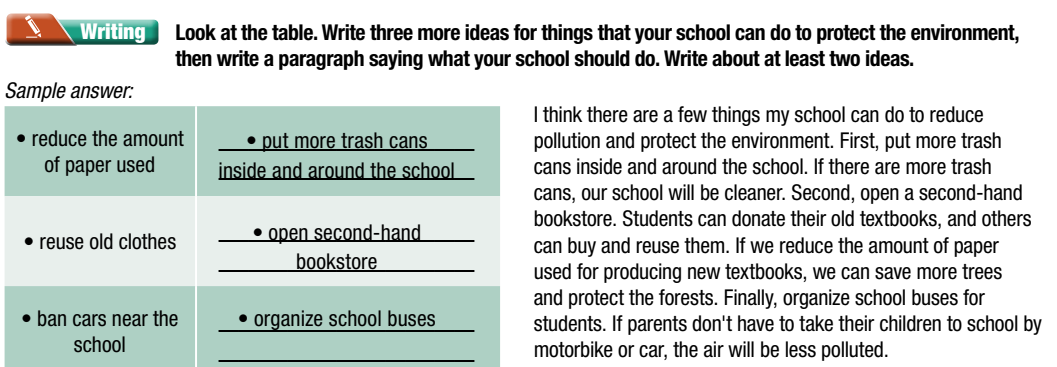 [Speaker Notes: Choose some student’s products to stick on the board, ask the others to move around to read and give comments (check the grammar mistakes related to the first conditional sentence)]
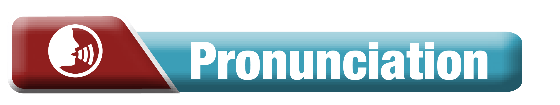 Listen to the sentence and notice how the intonation change
   If we use electric hand dryers, we will save tissues
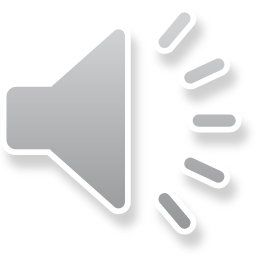 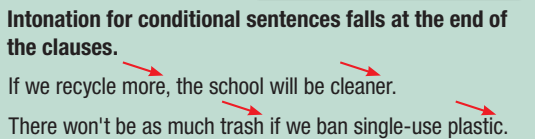 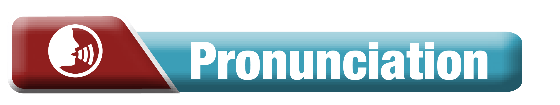 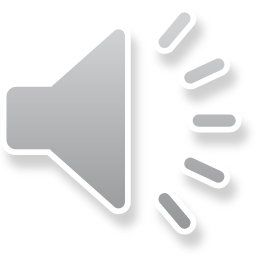 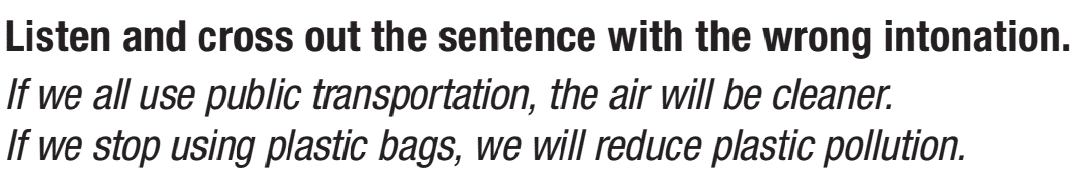 Read that sentences with the correct intonation to a partner
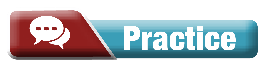 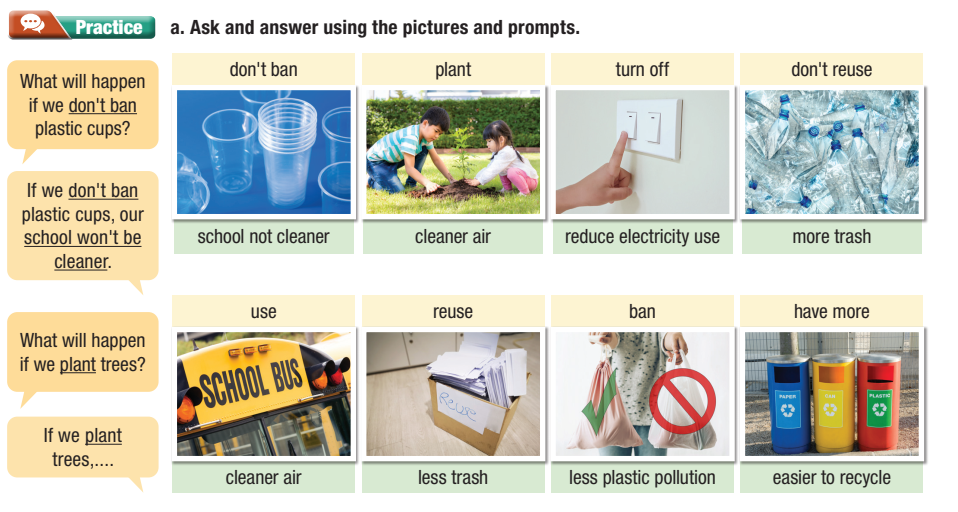 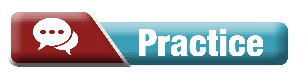 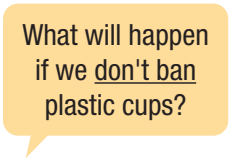 Example:
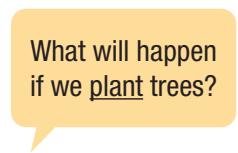 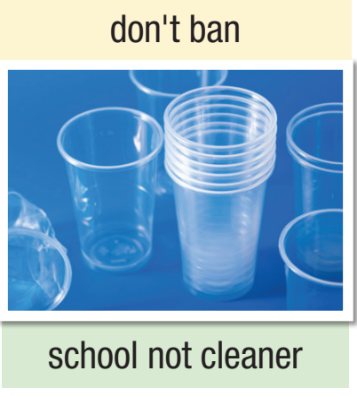 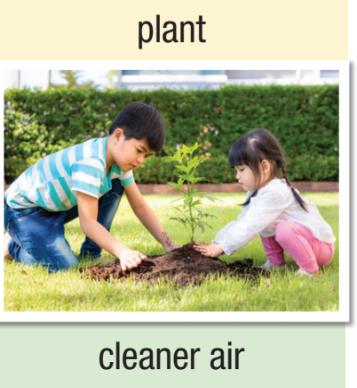 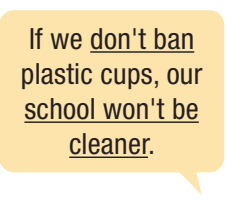 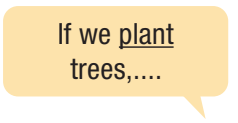 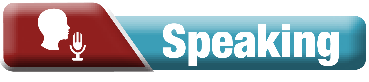 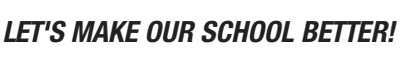 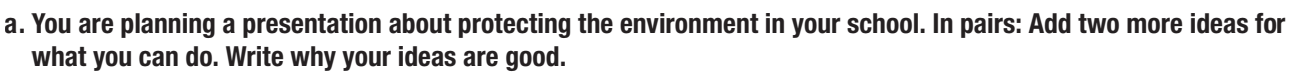 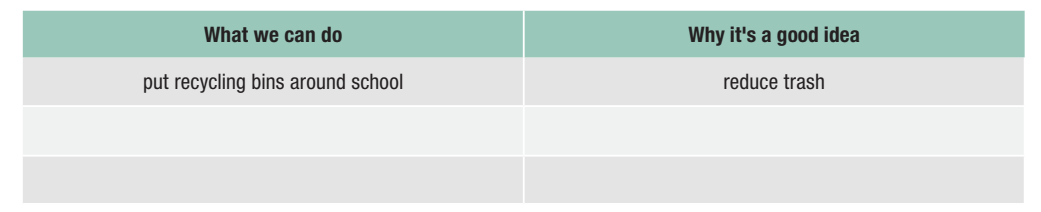 turn off the light when going out
save electricity
plan trees
clean the air
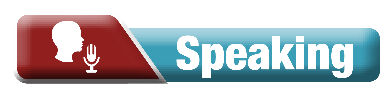 Suggested conversation
A: Do you have any ideas for our presentation?
B: We should put recycling bins around our school.
A: Why?
B: If we put recycling bins around our school, we’ll reduce trash.
A: What else can we do?
B: We should turn off the light when we go out.
A: Yes, If we turn off the light when we go out, we can save electricity.
B:  And we can plan more trees in our school garden.
A:  That’s a good ideas. The air will be cleaner if we plan more trees in our school garden.
Post Speaking
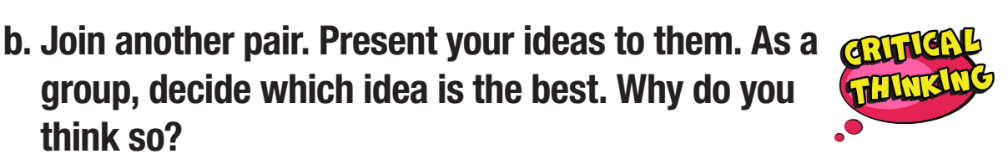 Suggested presentation
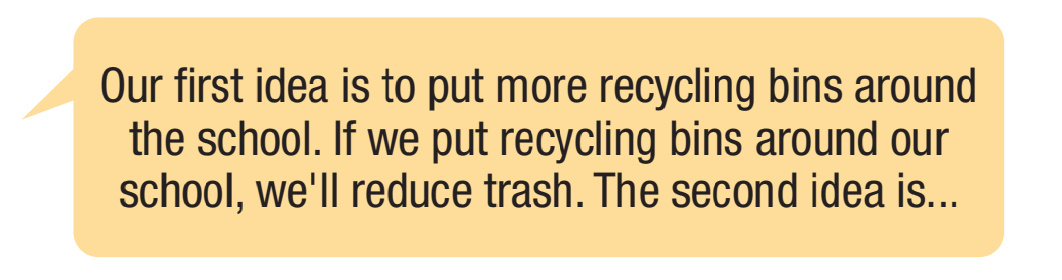 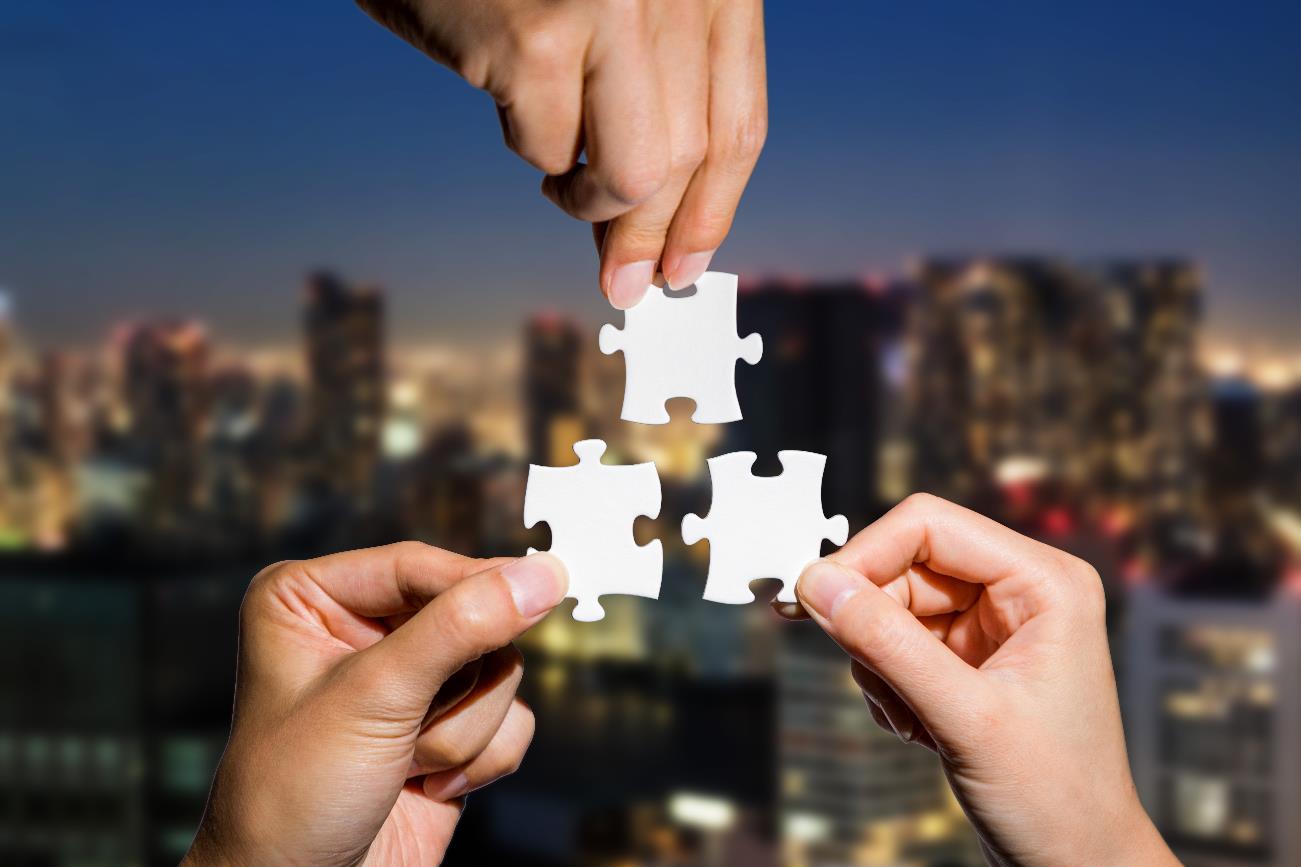 Consolidation
Let’s Play!
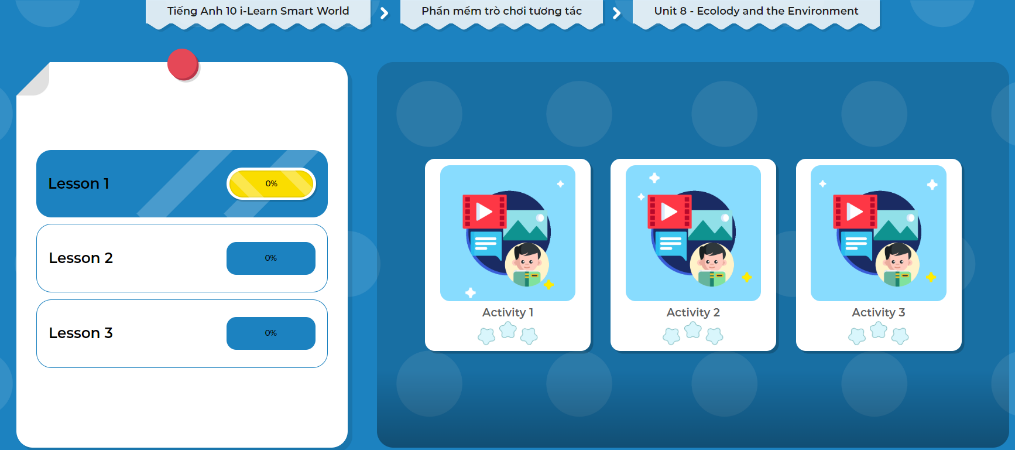 Click here to play the games
Today’s lesson
Wrap-up
Pronunciation: falling at the end of the clauses
Speaking: Presentation about to protect the environment in  your school
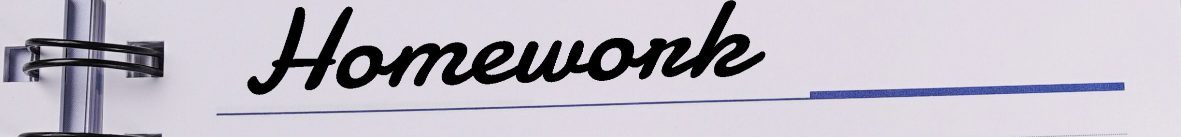 -     Make a short clip to advise your friends to make your school greener.
Prepare the next lesson: Lesson 2.1 Reading, (page 67).
Play the consolidation games in Tiếng Anh 10 i-Learn Smart World DHA App on www.eduhome.com.vn